Presentation 
on
Perspectives of Harnessing Solar Energy on Indian Railways 
Vision & Opportunities
By Sudhir Kumar  SaxenaChief Operating OfficerREMCL04  Aug 2015
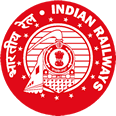 Railway Energy Management Company Ltd. 
A JV of Ministry of Railways and RITES Ltd.
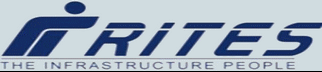 About REMCL
Railway Energy Management Company Ltd. (REMCL)

 Incorporated on 16th August,2013.
 A JV of IR and RITES in equity participation of 49:51

Main Business Areas of REMCL:

Harnessing Green Energy -Wind & Solar energy Projects

Power Procurement & its management.

Energy Efficiency for Indian Railways.
Power Generation Scenario in India
Total Generation capacity of India as on 30.06.2015 -      274 GW
Electricity Consumption- Key statistics of  FY 2014-15
IR consumed 18 billion units- about 1.8% of the country’s power generation.
	-15.5 BUs for traction 
	-  2.5 BUs for non traction

Total annual electricity bill Rs.12,400 crore
	- Rs.10,600 cr. for traction 
	- Rs.  1,800 cr. for non-traction

Peak requirement of power – 4000 MW

Average cost of power – Rs.6.80 per unit  (Ranging from 					Rs. 4.00  to Rs. 9.00 per unit)
BUDGET PROUNCEMENT OF 2015-16
BUDGET ANNOUNCEMENT OF 2015-16
Hon’ble MR in his budget speech 2015-16 has emphasised to harness solar energy by Indian Railways and announced that:


1000 MW solar plants will be set up by the developers on Railways/private land and rooftop of Railway building at their own cost with subsidy/viability gap funding of Ministry of Non-Renewable Energy in the next five years.
5
Vision of Solar on Indian Railways
The Vision 2020 document of the Indian Railways states that one of the key target is to use at least 10% of its energy requirement from renewable sources. 


These initiatives would be a significant contribution of Railways to India’s 100 GW solar targets  to be executed by 2022 under the National Solar Mission.
Opportunity  of Solar on Indian Railways
Solar Opportunities for Traction Applications:- 
Grid Connected Solar PV Plant by using private or vacant Railway land:-

 Connected to Sate Grid
Connected  to Rlys. TSS- Feeding  directly at 25 kV AC
 

Solar opportunity for Non-Traction Application:- Rooftop Solar PV plants at Production Units, Railway Workshops, Railway Stations, Railway Buildings, Level Crossing Gates, Street Lighting etc.
Potential of harnessing Solar Energy on Railways
Roof Top Mounted Solar Plant:- 

Available roof top space		-	20,00,000 Sq.M
Potential for roof to plant	-		150 MW
 
Ground Mounted Solar PV Plants:-

Available Land			-	2,50,00,000 Sq.M
Potential for Large solar plants-		1500 MW
Future Road Map For Solar
REMCL  has been mandated to install 500 MW solar plants with subsidy support of MNRE under tariff based bidding. 

Road Map for setting-up of Solar Power Plants:-
Tariff based competitive bidding:- The Developer to supply solar power for 25 years or more at a fixed levellised tariff by setting solar plants on  Railways/ Private Land.
EPC Model:- REMCL may set up the solar plant in EPC model and will sell the power to Zonal Railways.
9
Strength of Railways
Availability of Railway Land/Roof top area. 
Power can be transmitted through short line within Railway  land
Railways is the end user of solar power locally.
Railways being a Distribution Licensee will be required to meet solar power obligation and its landed tariff will be lower.
Per unit tariff of solar power is comparable with current tariff being paid by Railways to DISCOMs.
10
Comparison of Solar Tariff with Current Tariff
Landed tariff to Railways as Consumer
Future Road Map For Solar
Available subsidy of MNRE for Railways:-
200 MW ground mounted solar plants under PSU scheme in which  a subsidy of Rs 1 Cr /MW is available. These plants are to be executed under EPC model and are to be owned by REMCL/Railways.
50 MW Roof top solar plants where a subsidy of Rs 1.2 Cr/ MW is available these plans are also to be executed under EPC model by Railways.
250 MW ground mounted solar panel has also been identified for execution under tariff based bidding model.
12
Future Road Map For Solar
Govt. schemes are also available for allocation of Rs 1 Cr./ MW to  the Ministry for setting up of 1 MW solar project on roof top or on land based system. 

These plants are to be owned by GOI/CPSUs

The power can be for self use / third party sale / merchant sale or sale to DISCOM on applicable tariff.

VGF amount of Rs 1 Cr. /MW if Cells  and Modules are indigenous

VGF amount of Rs 0.5 Cr. /MW if  Modules are indigenous  

Release of VGF in two tranches viz. (a) 50 % on commissioning and (b) 50% after 1 year of successful operation.

REMCL is planning to install 1 MW solar plants under this scheme for Railways
13
Challenges in Solar Plant
Grant of Open Access by STUs  and Discoms
Non- conducive solar policy by many states.
Availability of  appropriate shadow free space on roof top and directional problems.

Mitigation strategies for heavy vibrations at platform area due to train movement.
Load bearing capacity of roof of buildings/ platform sheds.
Access to the platform sheds at Railway stations and  workshops for maintenance. 

 Appropriate measures to avoid water leakage from sheds during cleaning at the platform area
14
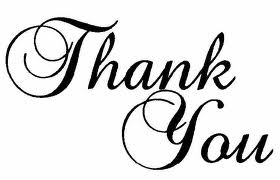